REPUBLICA DE PANAMÁMINISTERIO DE EDUCACIÓN
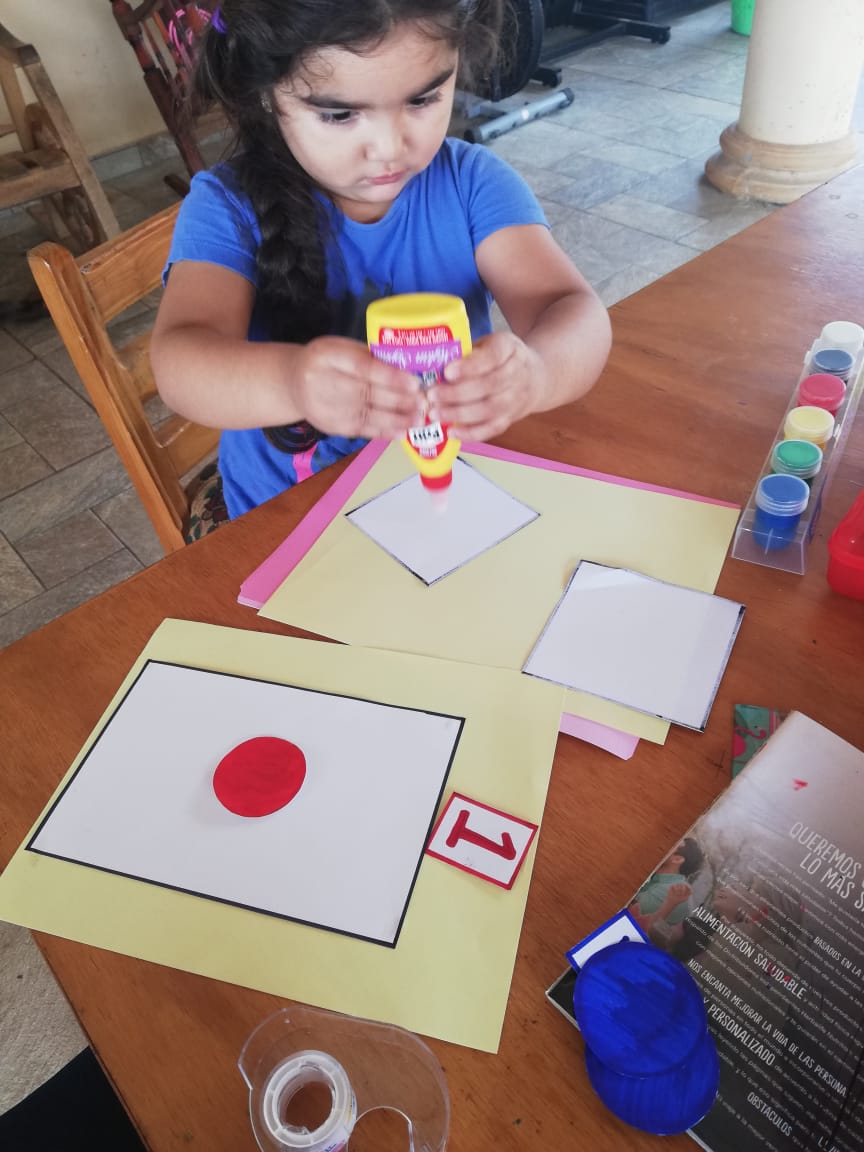 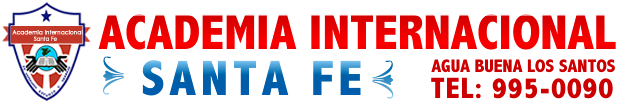 NIVEL: PRESCOLAR KÍNDER
PROFESORA: NORMA URRIOLA
Reporte de clases módulos
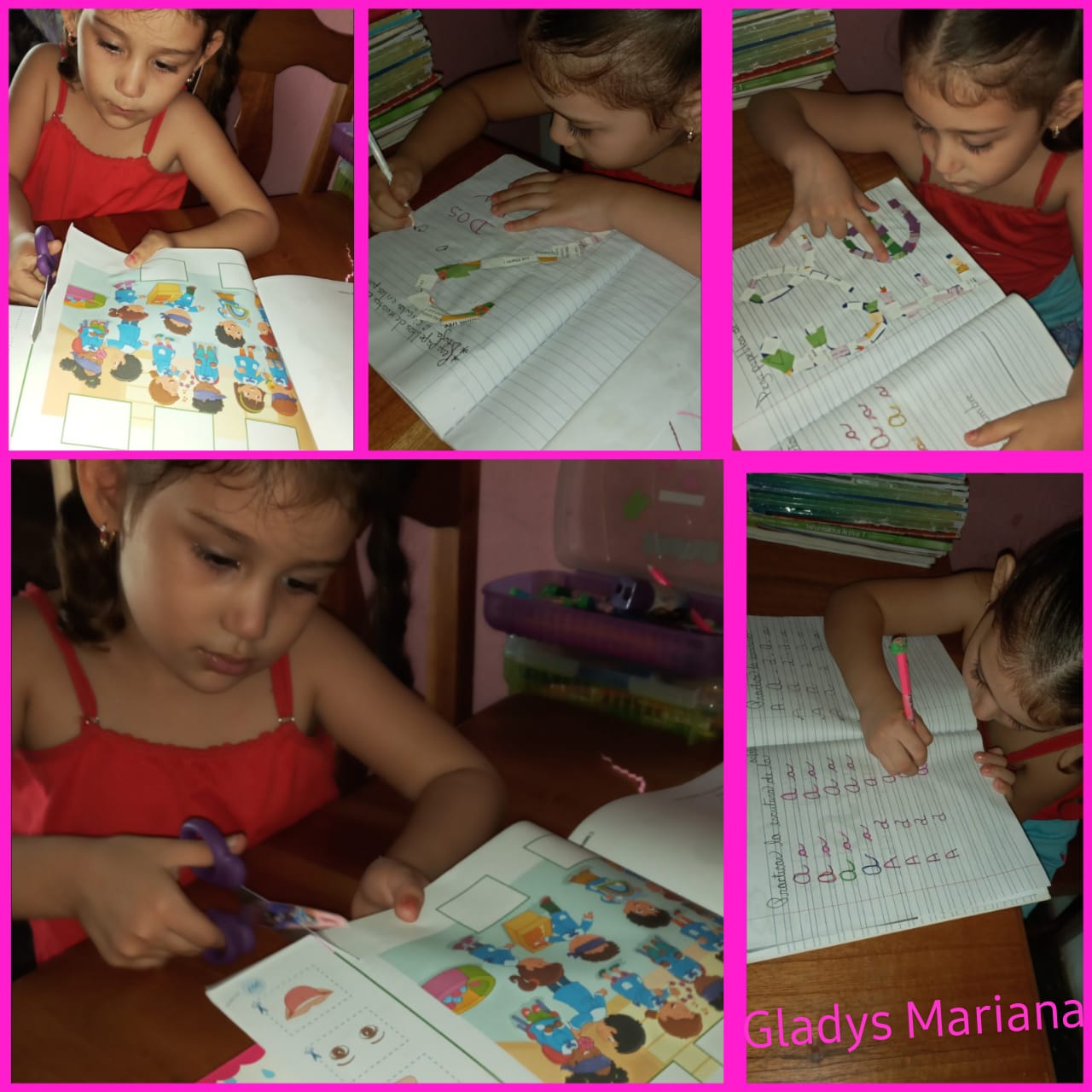 NIVEL:
 PRESCOLAR KÍNDER
SEMANA 1
NIVEL: PRESCOLAR KÍNDER
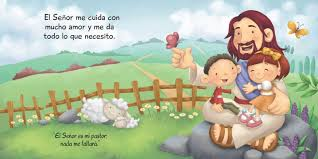 Herramienta Utilizada 

ZOOM
PROFESORA: NORMA URRIOLA
FECHA: DEL 18 AL 29 DE MAYO  2020
Evidencia de trabajo de los alumnos
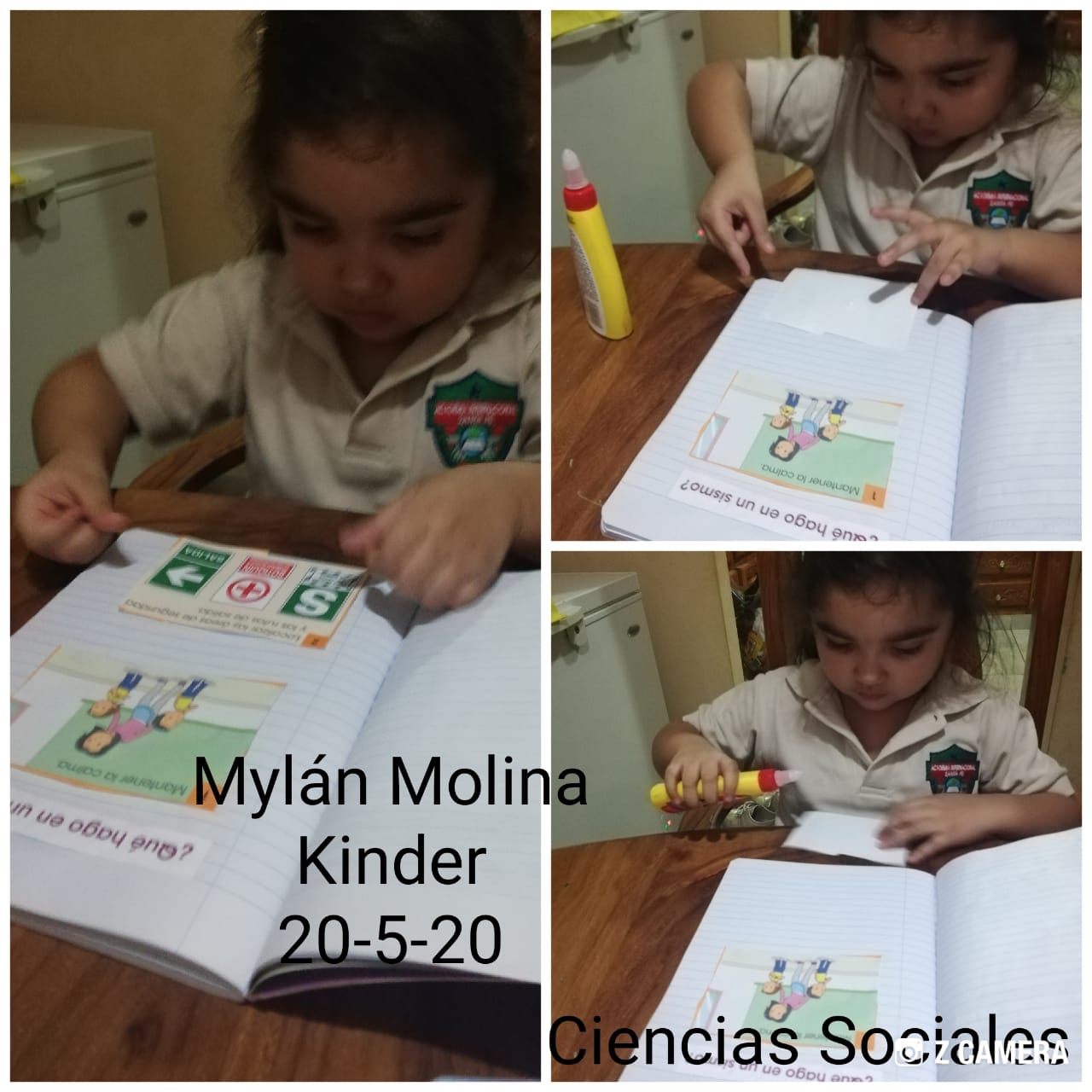 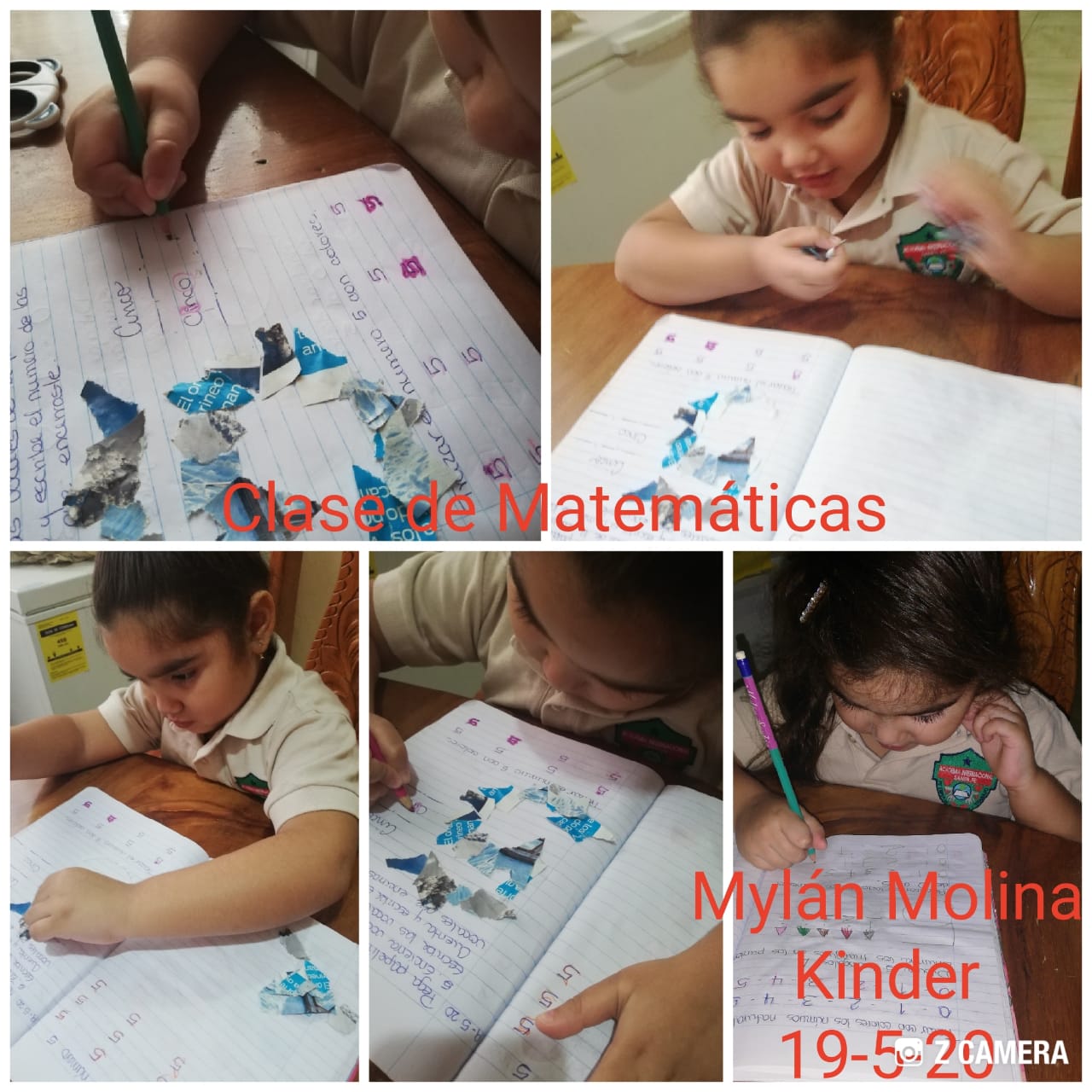 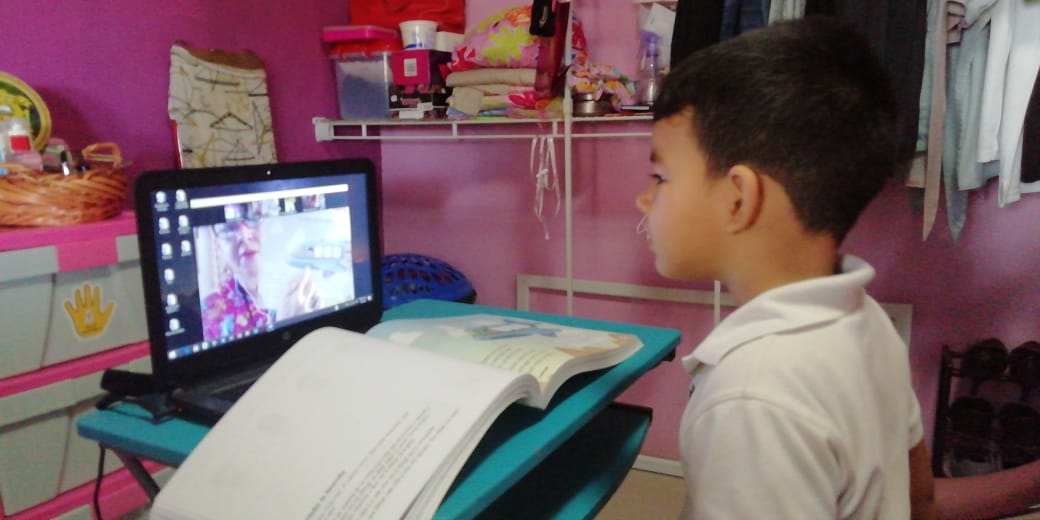 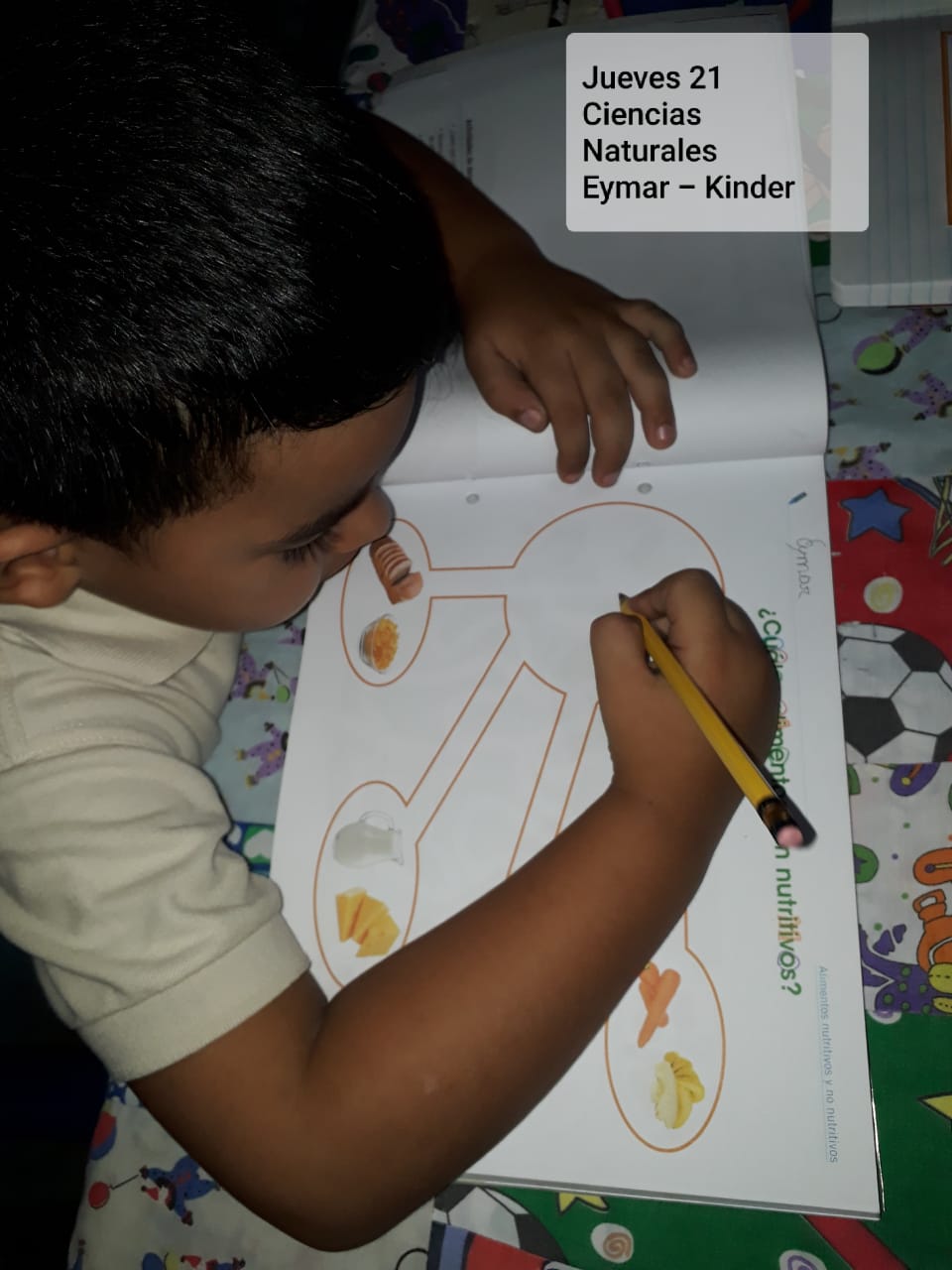 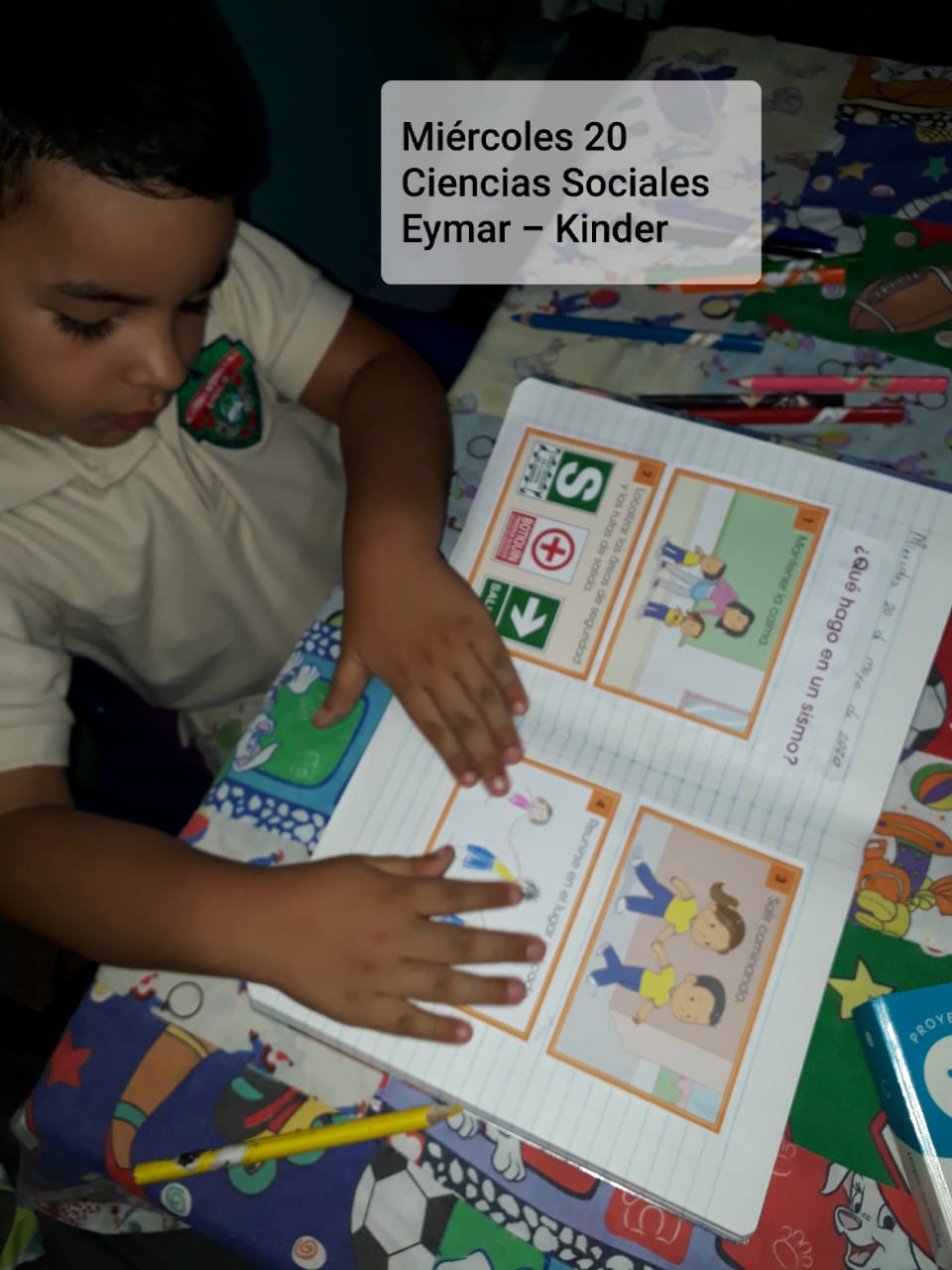 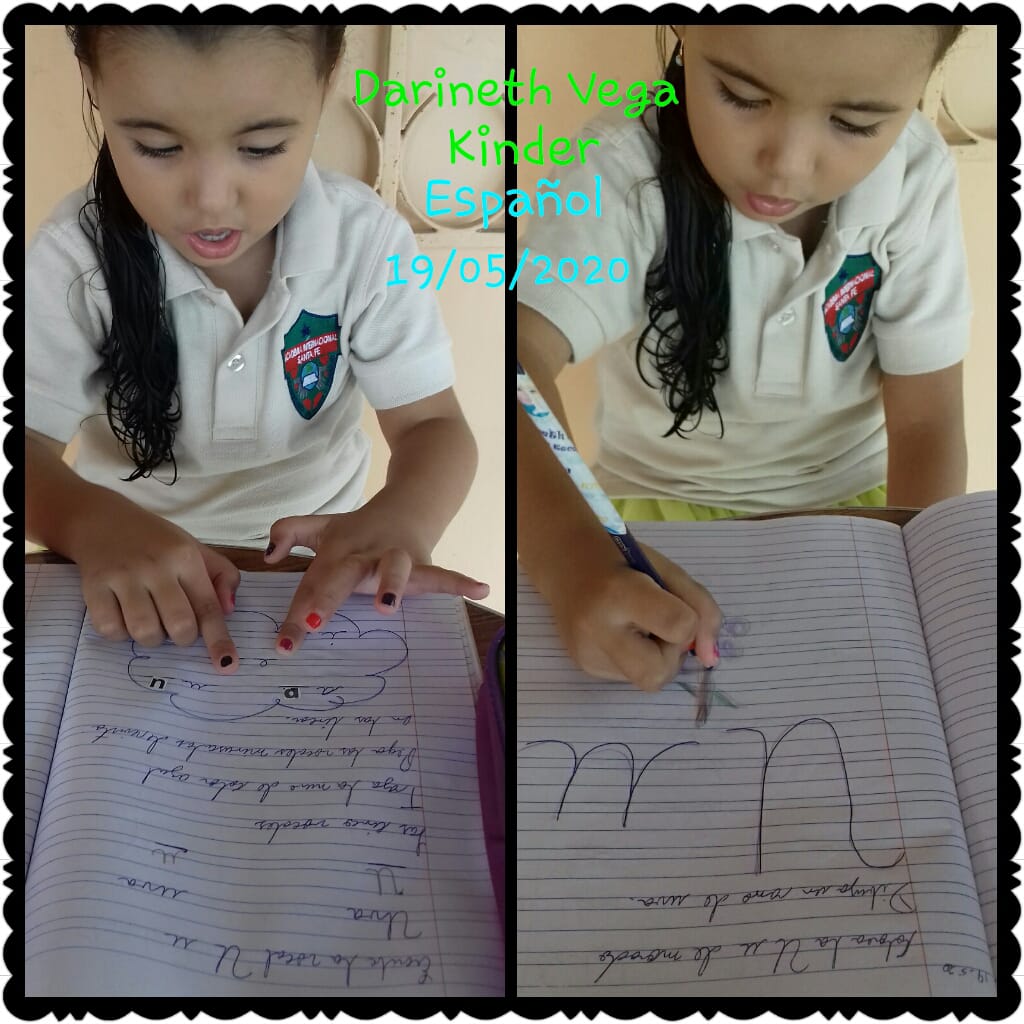 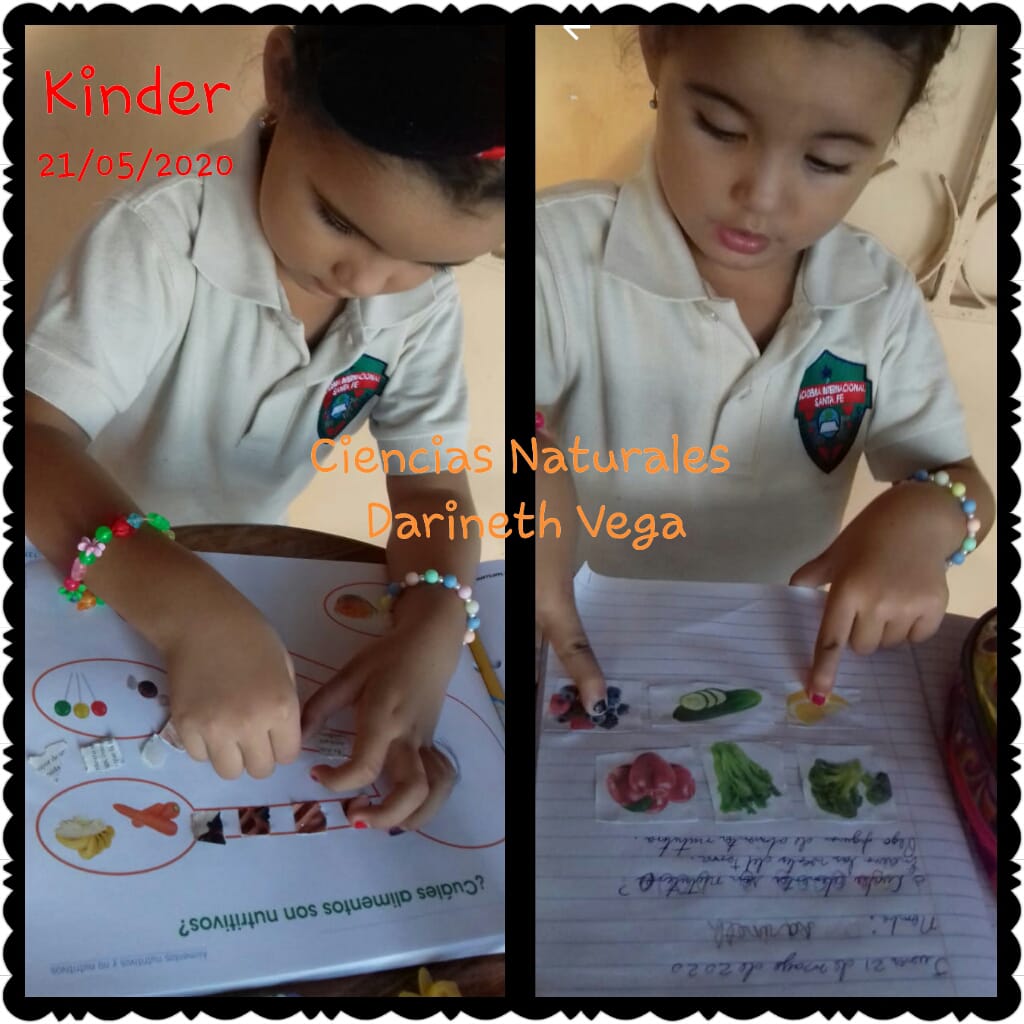 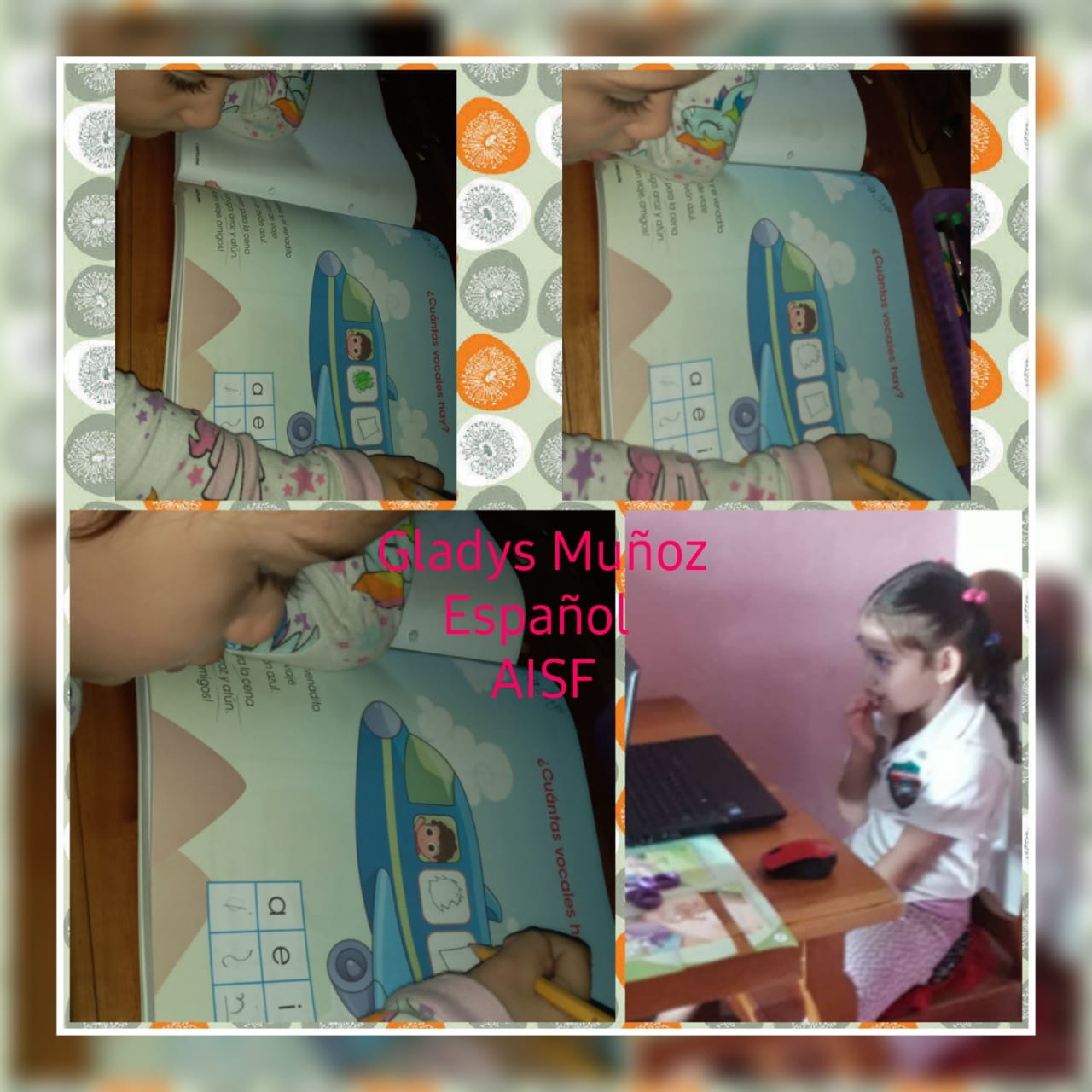 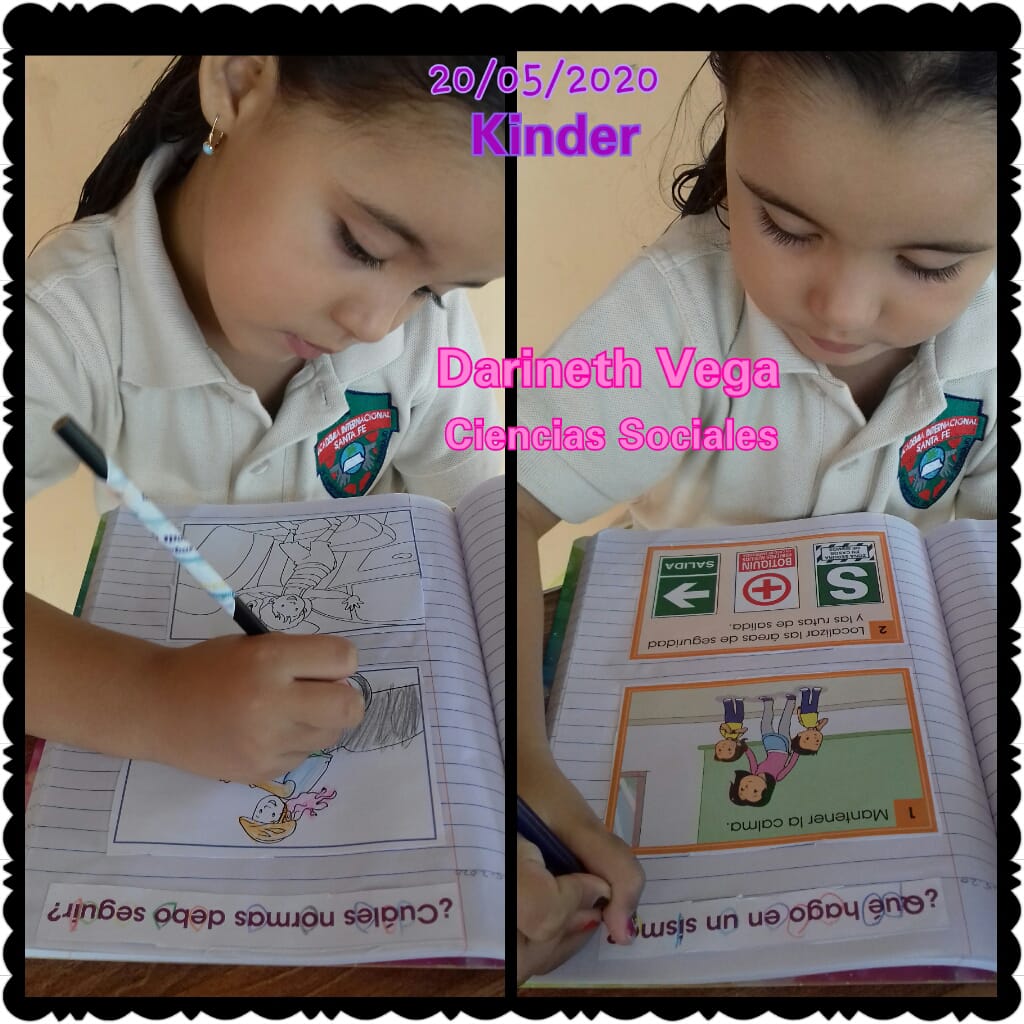